realtors
מגישות: סיון מילר נעמה קרט ולינור מוחה
מנחה: ד"ר שראל כהן
סדנה: שיתופי פעולה עם סטארטפים
מס' פרוייקט: 221105
PROBLEM
כשמתווך מעוניין להציג דירה ללקוחות פוטנציאליים, לעיתים נתוני הדירה שברשותו מפוזרים בפלטפורמות שונות (התכתבויות עם בעלי הנכס, תמונות בטלפון, רישום בטאבו וכו').
יש צורך בפלטפורמה שתרכז במקום אחד את כל הנכסים של המתווך והנתונים עליהם.
SOLUTION
ניהול נכסים
האתר שלנו מאפשר למתווכים לרכז את כל המידע הנדרש במקום אחד בצורה קלה, פשוטה ונוחה ובכך הופך את עבודתם לקלה ויעילה יותר.
תקשורת מול לקוח
האתר מהווה פלטפורמה נוחה ופשוטה להצגת הנכסים ללקוחות ומאפשר תיאום פגישות נוח מול לקוחות.
פיצ'רים נוספים למען המתווך
מידע על שוק הנדל"ן,
הצגת תמונות, floorPlan ונתונים על הנכס.
Screenshots
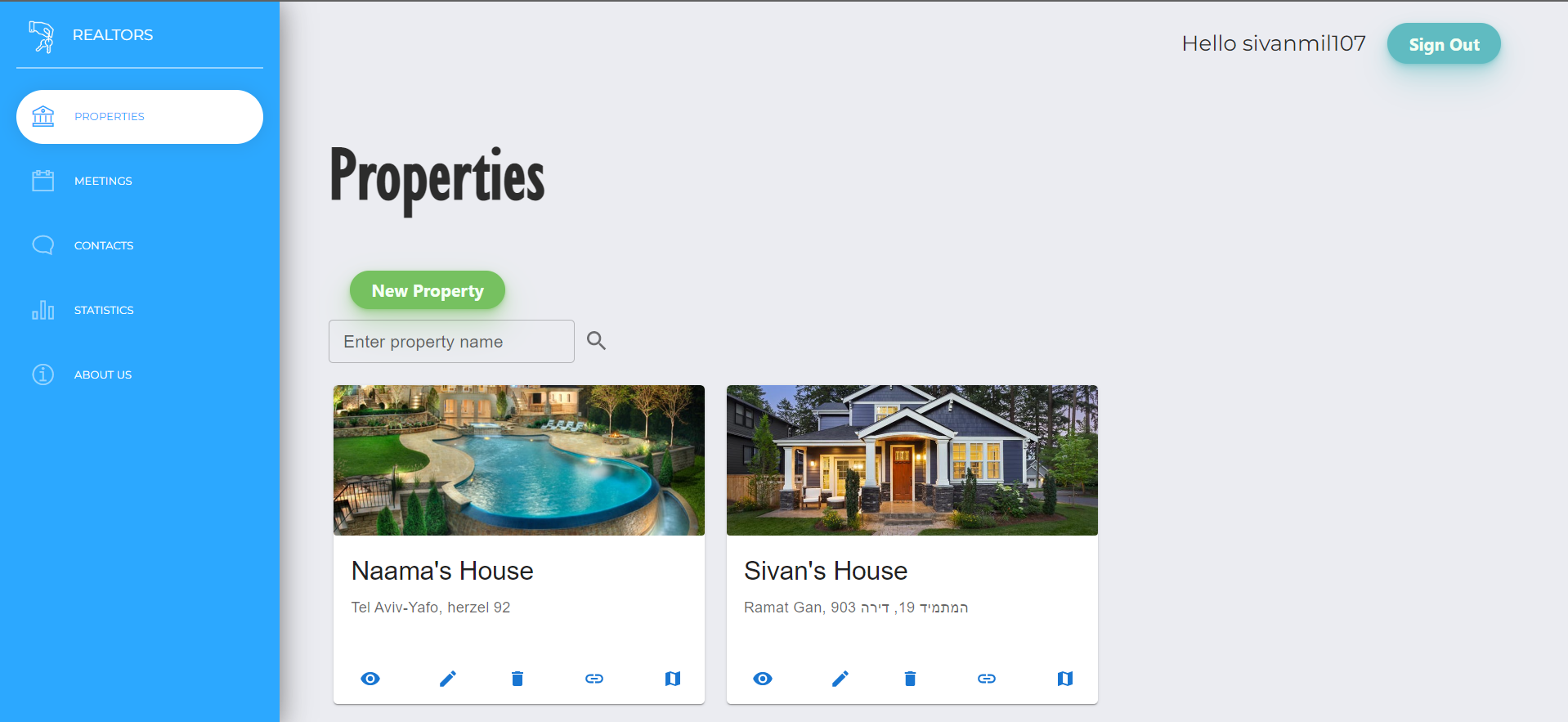 Screenshots
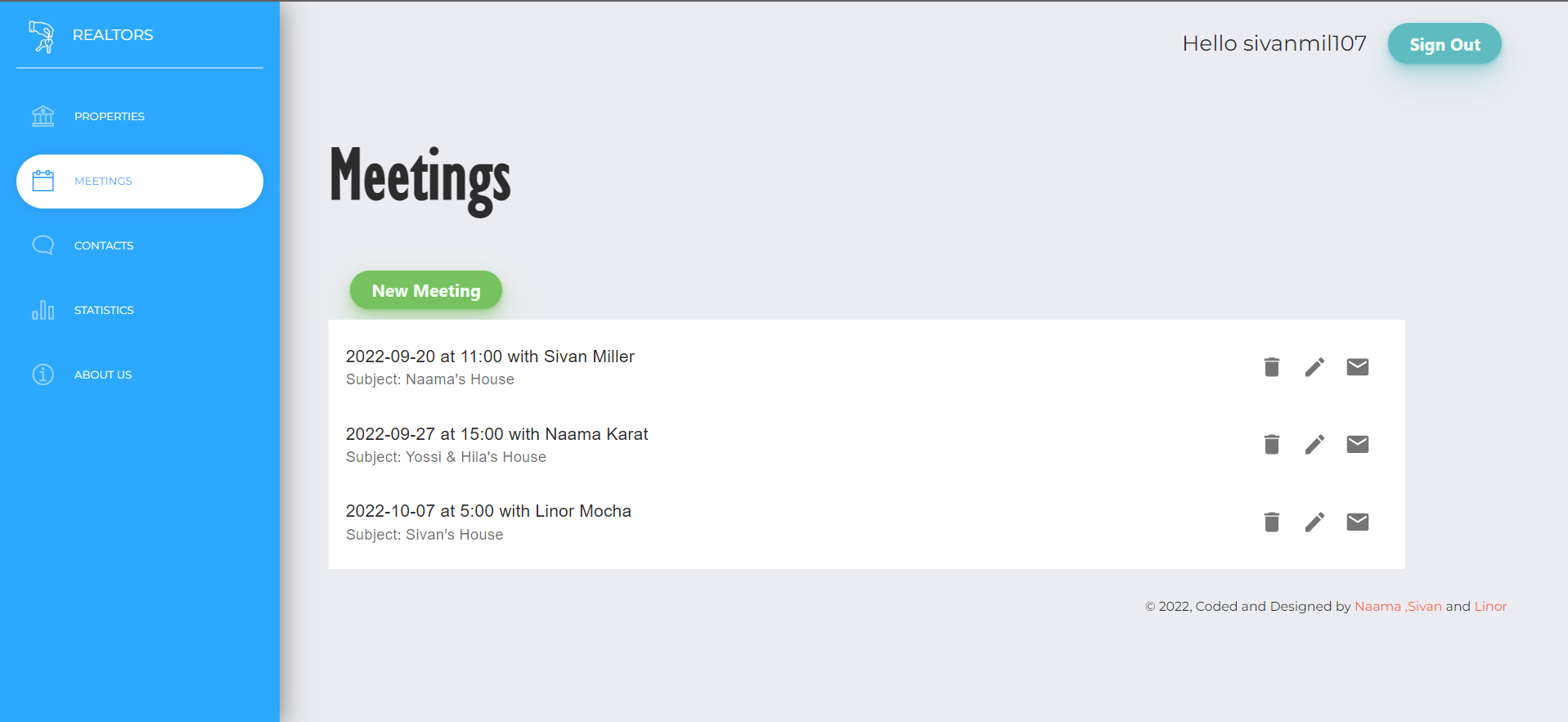 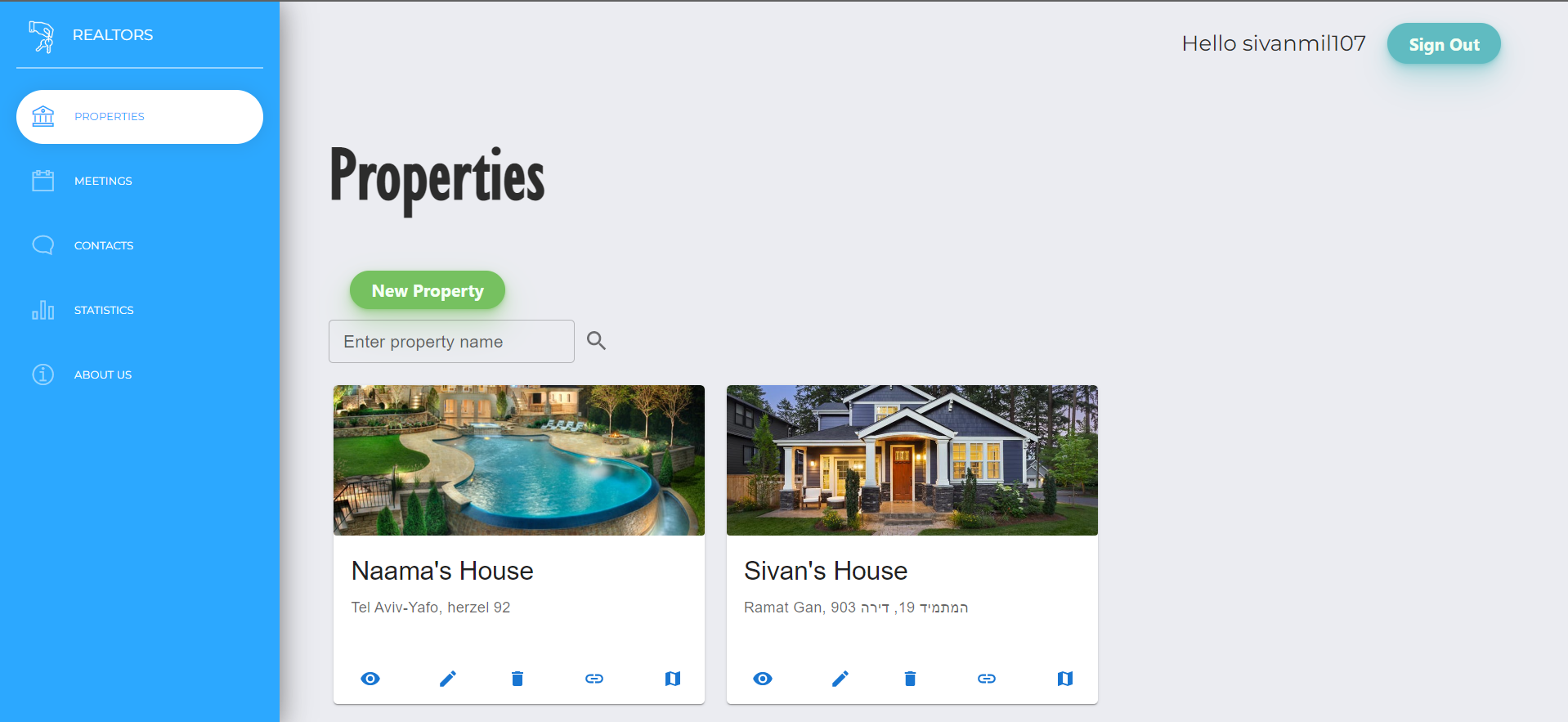 Screenshots
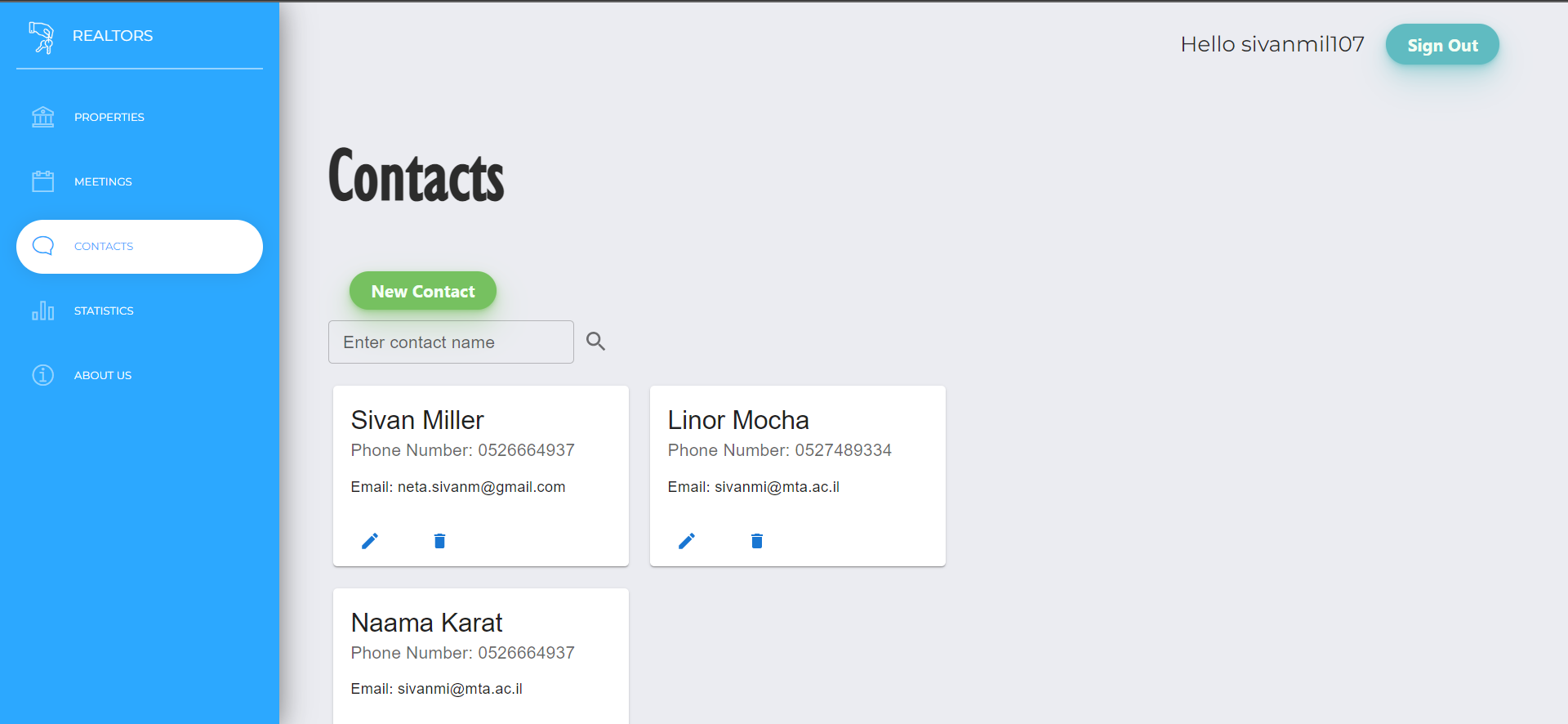 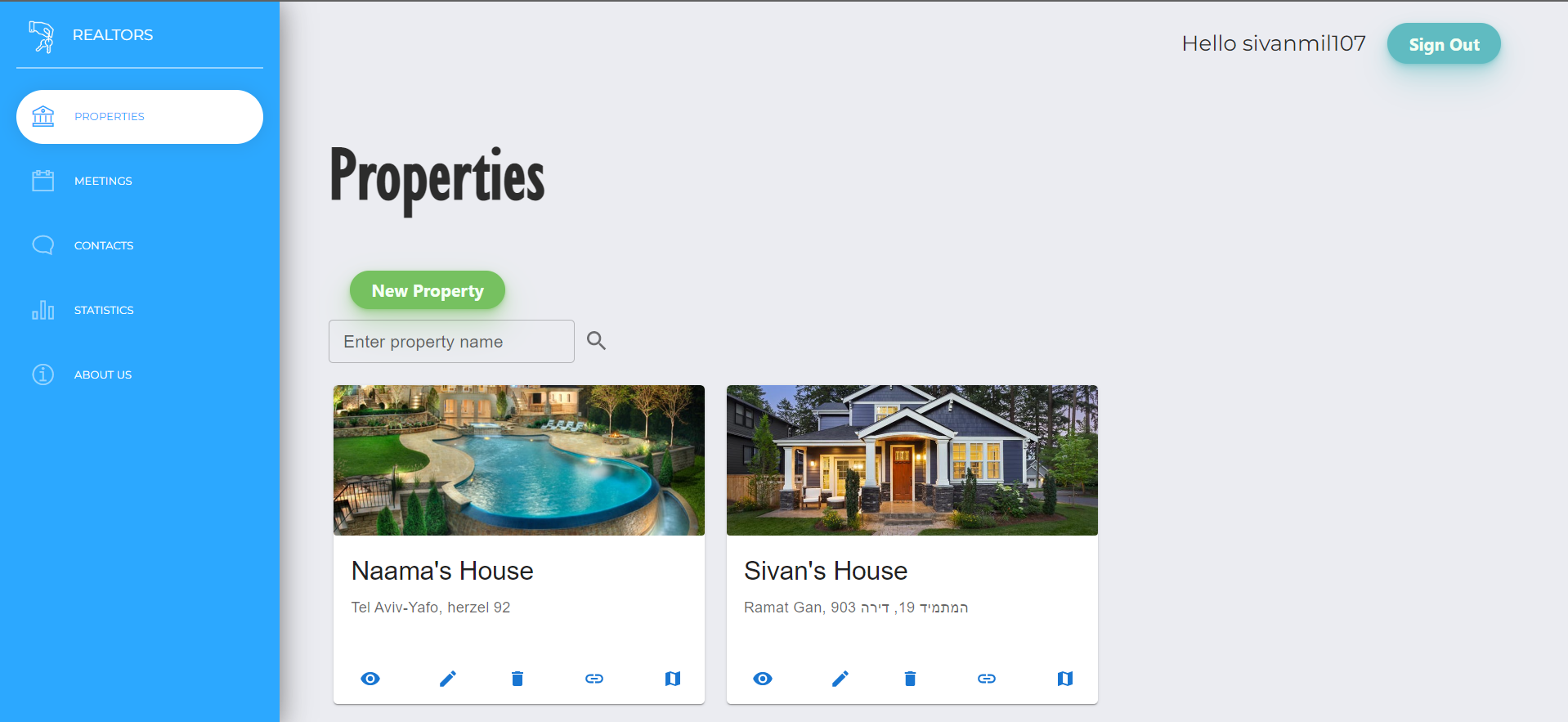 technology
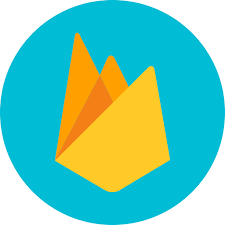 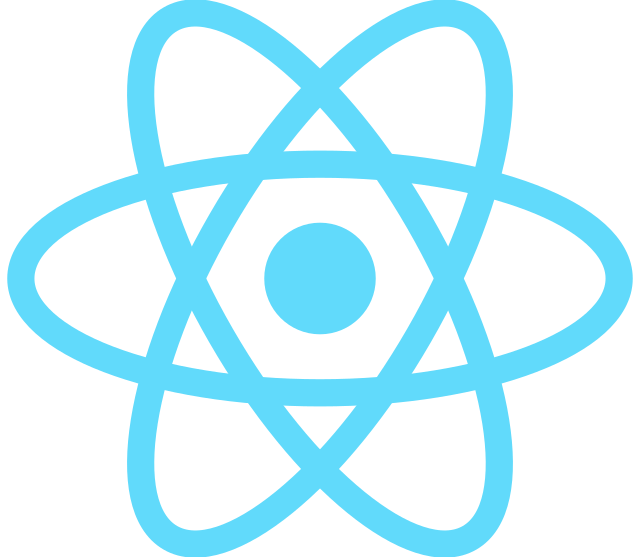 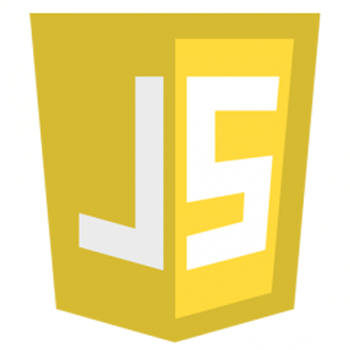 React
FireBase
JS
OUR COMPETITION
ממחקר שוק שעשינו האתרים הדומים לשלנו הם Komo , Madlen , יד 2 וקבוצות פייסבוק לחיפושי דירה/קניית דירה. כלל האתרים הם פלטפורמה לתיווך דירות/ נכסים אבל לעומתם האתר שלנו מאפשר ניהול מרוכז של הנכסים ללא עלות , תקשורת נוחה עם הלקוחות וניהול פגישות דרך לוח השנה.
SUMMARY
הפרוייקט שלנו ממלא חוסר קיים בשוק התיווך 
ומהווה פלטפורמה חינמית ונוחה למתווכים ובכך מצמצם את העלויות שלהם.
בנוסף הלקוח בקצה מרוויח חוויה נוחה ונגישה לחיפוש דירה.
7/1/20XX
THANK YOU
7/1/20XX
Pitch deck title
10